Informe de resultados encuesta percepción ciudadana
Segundo Semestre de 2019
Departamento de Atención la Ciudadano
Secretaría Ejecutiva
Índice
1
Introducción.
2
Registro de Población.
Respuesta a encuesta de percepción del servicio.
3
Conclusiones
4
1.Introducción
Con el objeto de asegurar un optimo, eficiente, trasparente y participativo servicio a nuestros titulares de derecho y ciudadanía en general, el Departamento de Atención al Ciudadano establece herramientas de medición para evaluar la calidad de la atención brindada por los servidores a través del  canal presencial.

Conocer la percepción que tienen los ciudadanos es fundamental para implementar acciones de mejora que permitan la toma de decisiones, que  contribuyan a garantizar y promover la participación ciudadana.
2.Registro de Población
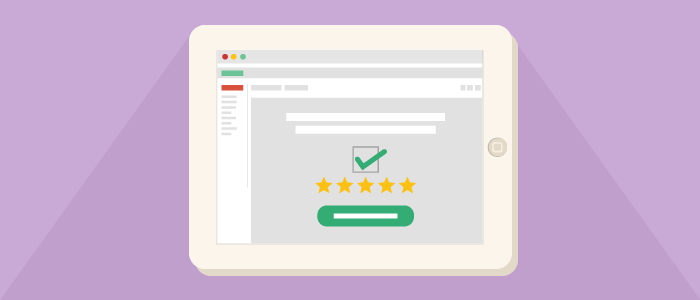 La encuesta se aplicó a los ciudadanos que utilizaron el canal presencial y telefónico durante los 5 últimos meses del año 2019, enviando  correos electrónicos a  437 email, dando respuesta 172 ciudadanos correspondientes al 23% de los encuestados.
3.Encuesta de percepción del servicio
Claridad en la información suministrada por parte de la persona que lo atendió:
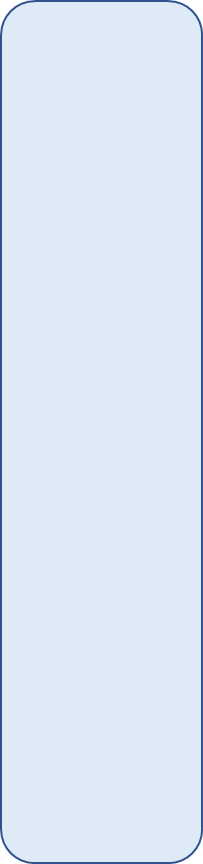 Conocimiento por parte de la persona que lo atendió acerca de los temas tratados:
Tiempo empleado por la persona que lo atendió para dar respuesta a  requerimiento:
Confianza trasmitida por la persona que lo atendió:
Tiempo de espera antes de recibir el servicio:
Trato de la persona que lo atendió:
Clasificación
48%
61%
40%
48%
47%
53%
Muy Satisfecho
28%
26%
27%
34%
25%
26%
Satisfecho
13%
10%
15%
14%
Aceptable
12%
11%
Insatisfecho
4%
4%
2%
3%
8%
10%
Muy Insatisfecho
9%
6%
2%
6%
4%
4%
100%
100%
100%
100%
100%
100%
Total
4.Conclusiones
De las 172 encuestas que midieron oportunidad, calidad, claridad y accesibilidad, la calificación promedio fue Muy Satisfecho con el  45,5% , el cual subió 3 puntos en comparación a la encuesta del primer semestre, seguida de Satisfecho con un 28%, que se mantiene igual al primer semestre.

Asimismo, la medida de “Insatisfecho” disminuyó del 10% al 5% en el segundo semestre, lo cual evidencia progreso. 

Este resultado presenta una tendencia positiva, sin embargo, se está trabajando para alcanzar un 95% en excelencia en todos los canales de atención, especialmente en tiempo de espera.